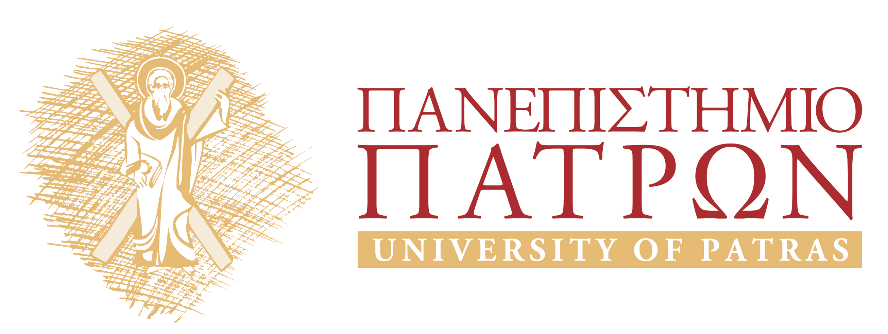 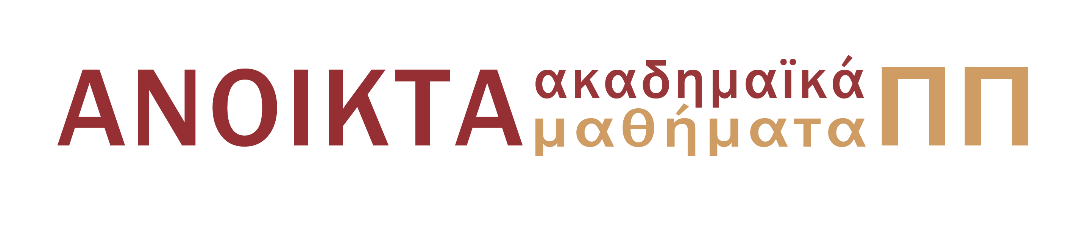 Ηλεκτρομαγνητικά πεδία ΙΙ
Ενότητα 5: Νόμος Faraday

Σταύρος Κουλουρίδης
Σχολή Πολυτεχνική
Τμήμα Ηλεκτρολόγων Μηχανικών
Σκοποί  ενότητας
Νόμος Faraday
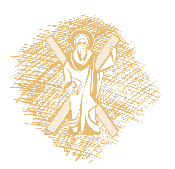 Περιεχόμενα ενότητας
Ηλεκτρομαγνητική επαγωγή 
Εισαγωγή-Διατύπωση
Κινούμενη Αγώγιμη ράβδος
Κίνηση Αγώγιμου Βρόχου σε χρονικά αμετάβλητο πεδίο
Αμοιβαία επαγωγή
Ενέργεια Μαγνητικού Πεδίου
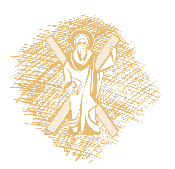 Εισαγωγή
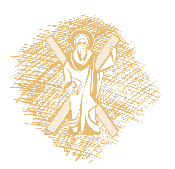 Πείραμα Faraday
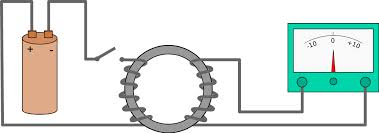 Πηγή: [commons.wikimedia.org]
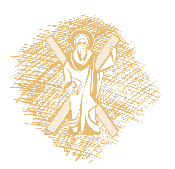 Νόμος επαγωγής Faraday
Νόμος επαγωγής Faraday



Διαφορική μορφή
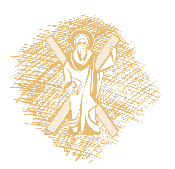 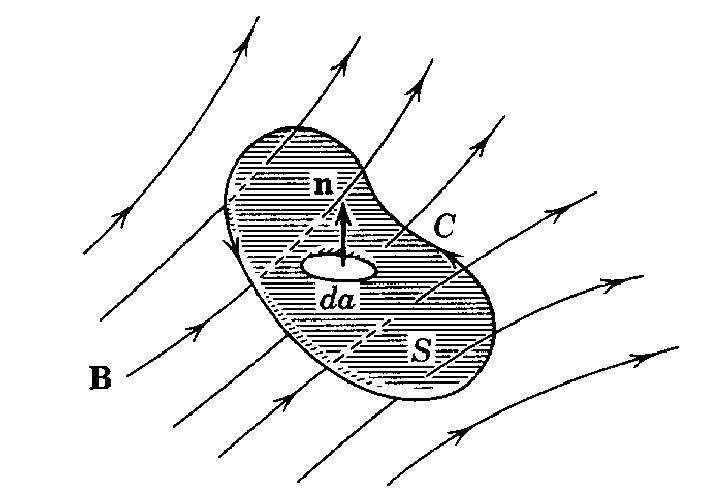 Νόμος επαγωγής Faraday (2)
Ορισμός ΗΕΔ
Πεπλεγμένη Μαγνητική ροή
Προκύπτει
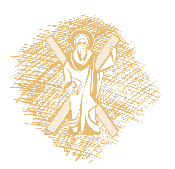 Κινούμενη αγώγιμη ράβδος
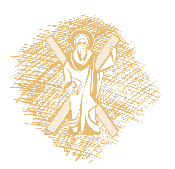 Επαγωγή σε κινούμενη ράβδο. Παράδειγμα.
Επίσης
Δηλαδή
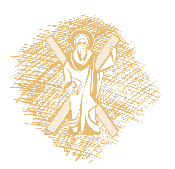 Κινούμενος βρόχος σε σταθερό μαγνητικό πεδίο
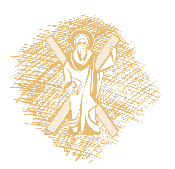 Βρόχος κινούμενος σε σταθερό μαγνητικό πεδίο
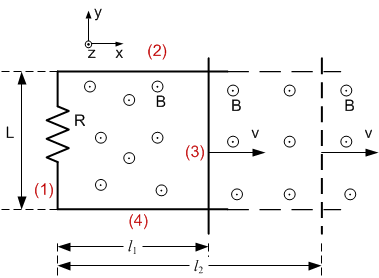 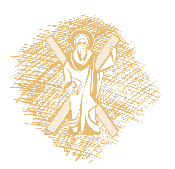 Βρόχος κινούμενος σε σταθερό μαγνητικό πεδίο (μέσω ροής)
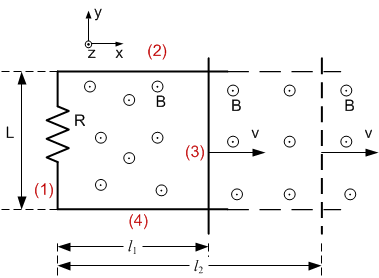 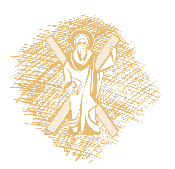 Βρόχος κινούμενος σε σταθερό μαγνητικό πεδίο (μέσω ροής) (2)
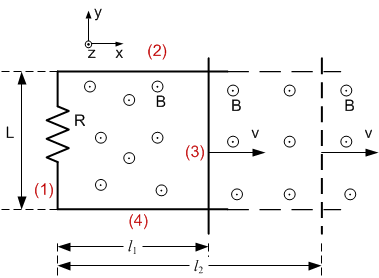 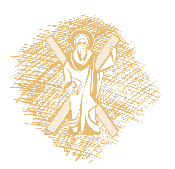 Ακίνητος βρόχος σε μεταβλητό μαγνητικό πεδίο
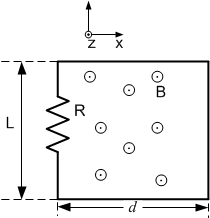 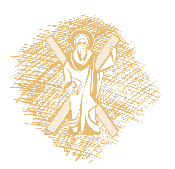 Στρεφόμενο πλαίσιο σε μεταβλητό μαγνητικό πεδίο
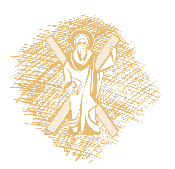 Επαγωγή σε στρεφόμενο πλαίσιο εντός μεταβλητού πεδίου.
Λόγω μεταβολής στο χρόνο του πεδίου και κίνησης στο χώρο η τάση (ΗΕΔ) εξ επαγωγής θα οφείλεται και στα δύο αίτια:
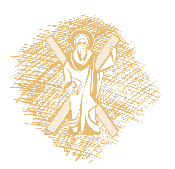 Επαγωγή σε στρεφόμενο πλαίσιο εντός μεταβλητού πεδίου.(2)
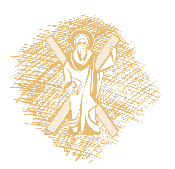 Επαγωγή σε στρεφόμενο πλαίσιο εντός μεταβλητού πεδίου.(3)
είναι:
ενώ:
οπότε:
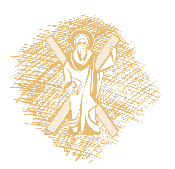 Επαγωγή σε στρεφόμενο πλαίσιο εντός μεταβλητού πεδίου.(4)
ή για Ν ελίγματα:
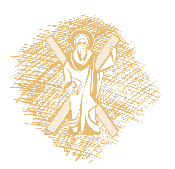 Επαγωγή σε στρεφόμενο πλαίσιο εντός μεταβλητού πεδίου.(5)
Εναλλακτικά (πιο απλά):
και τελικά:
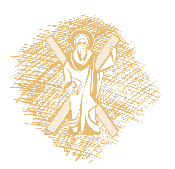 Νόμος Faraday (παρατηρήσεις)
Η εξίσωση που συνδέει την ΗΕΔ με την πεπλεγμένη ροή είναι ανεξάρτητη του αιτίου που προκαλεί τη μεταβολή της πεπλεγμένης ροής (Η πεπλεγμένη ροή μπορεί να μεταβληθεί από μεταβολή του σχήματος, πεδίου, μετακίνηση του σχήματος)
Όταν ο δρόμος στον οποίο εμφανίζεται ΗΕΔ είναι αγώγιμος και κλειστός η ροή Ψ οφείλεται τόσο στο εξωτερικό πεδίο όσο και στο πεδίο που δημιουργεί το εμφανιζόμενο ρεύμα επαγωγής
Το αρνητικό πρόσημο (κανόνας Lenz) περιγράφει την αντίδραση στη μεταβολή δηλαδή την αδράνεια του συστήματος.
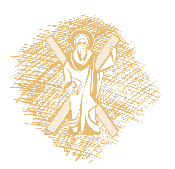 B12
N1
I1
d
N2
S1
S2
B11
Αμοιβαία επαγωγή, M12
Όταν το ρεύμα του εξωτερικού πηνίου I1  είναι ενεργό, η εσωτερική μαγνητική ροή περνάει μέσα από το εξωτερικό πηνίο και κατά συνέπεια από το εσωτερικό πηνίο.
Η αυτεπαγωγή B12 περνάει μέσα από το πηνίο 2 (και το πηνίο 1)
Έστω πηνίο πολύ μεγάλου μήκους, οπότε η μαγνητική επαγωγή θα δίνεται από:


Η αμοιβαία πεπλεγμένη ροή θα είναι ανάμεσα στα πηνία 1 και 2 θα είναι


.. και η αμοιβαία αυτεπαγωγή θα είναι:
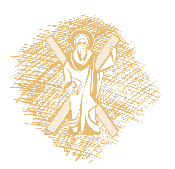 B12
N1
I1
d
N2
S1
S2
B11
Αμοιβαία επαγωγή, M21
Όταν το ρεύμα του εσωτερικού πηνίου I2  είναι ενεργό, η εσωτερική μαγνητική ροή περνάει μέσα από το εσωτερικό πηνίο και κατά συνέπεια από το εξωτερικό πηνίο.
Η αυτεπαγωγή B12 περνάει μέσα από το πηνίο 2 (και το πηνίο 1 αλλά προφανώς περιορίζεται εντός του πηνίου 2)
Η μαγνητική επαγωγή στο πηνίο 2 (που είναι κοινή και για τα δύο πηνία) θα είναι:

Η αμοιβαία πεπλεγμένη ροή ανάμεσα στα πηνία 2 και 1 θα είναι

.. και η αμοιβαία αυτεπαγωγή θα είναι:
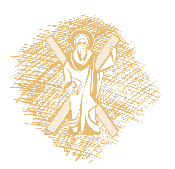 Είναι ίσες
Ιδιότητα των αμοιβαίων επαγωγών
Το προηγούμενο παράδειγμα περιγράφει μία βασική ιδιότητα των αμοιβαίων επαγωγών μεταξύ οποιουδήποτε ζεύγους δύο πηνίων
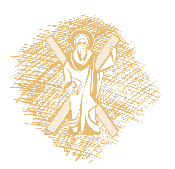 Συντελεστής αμοιβαίας επαγωγής μεταξύ δύο δισύρματων γραμμών
Υπολογίζουμε πεπλεγμένη ροή από αβ στο σύστημα γδ.Για τον α με ακτινικό πεδίο η ροή θα είναι ανάμεσα σε ραδ και ραγ
Το μαγνητικό πεδίο θα είναι της μορφής
δηλαδή:
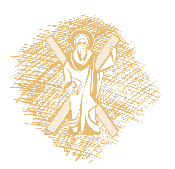 Συντελεστής αμοιβαίας επαγωγής μεταξύ δύο δισύρματων γραμμών(2)
Για τον β με ακτινικό πεδίο η ροή θα είναι ανάμεσα σε ρβδ και ρβγ
δηλαδή:
Οπότε:
και:
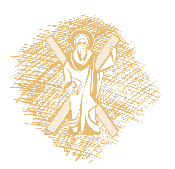 Ενέργεια Μαγνητικού Πεδίου
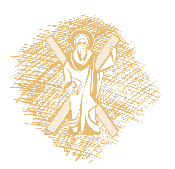 Βασική ιδέα
Για να δημιουργηθεί ρεύμα σε ρευματοφόρους βρόχους χρειάζεται δαπάνη ενέργειας από την πηγή (π.χ. χημικής ενέργειας από μια μπαταρία)
Η ενέργεια που καταναλίσκεται αποθηκεύεται υπό μορφή μαγνητικής ενέργειας στο χώρο (αμελώντας τις απώλειες ενέργειας λόγω θερμότητας  Joule)
Η μαγνητική ενέργεια μπορεί να αποδοθεί ξανά στο κύκλωμα αν διακοπεί ξαφνικά το ρεύμα (πρόκειται για αντιστρεπτή διαδικασία)
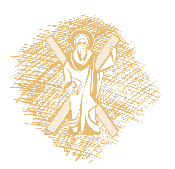 Ενέργεια μαγνητικού πεδίου
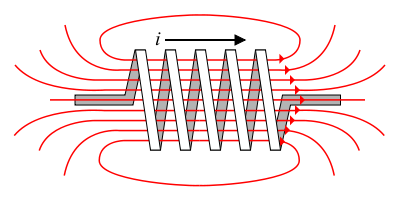 Επίσης:
Πηγή: [commons.wikimedia.org]
συνεπώς
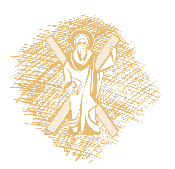 Ενέργεια μαγνητικού πεδίου(2)
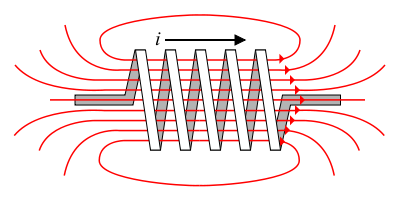 συνεπώς
Πηγή: [commons.wikimedia.org]
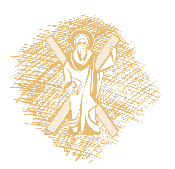 Αμοιβαία ενέργεια δύο ρευματοφόρων αγωγών
Αμοιβαία ενέργεια:
Για ένα ρευματοφόρο αγωγό αντίστοιχα θα ήταν:
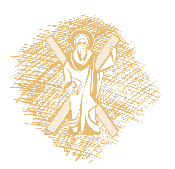 Αμοιβαία ενέργεια δύο ρευματοφόρων αγωγών(2)
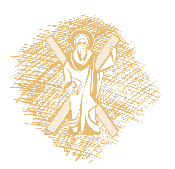 Αμοιβαία Επαγωγή - Αυτεπαγωγή
Τελικά συντελεστής αμοιβαίας αυτεπαγωγής για δύο κυκλώματα:
Και συντελεστής αυτεπαγωγής για κύκλωμα:
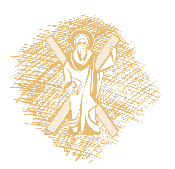 Αυτεπαγωγή Ομοαξονικού καλωδίου απείρου μήκους (παράδειγμα)
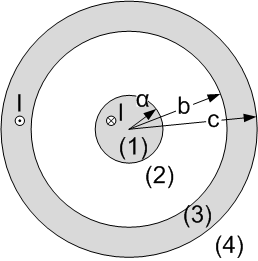 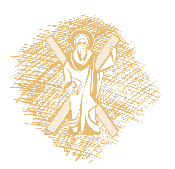 Αυτεπαγωγή Ομοαξονικού καλωδίου απείρου μήκους (παράδειγμα)(2)
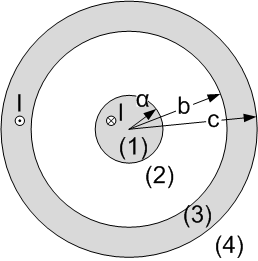 Είναι:
Οπότε:
και:
Συνεπώς:
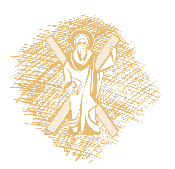 Παράρτημα. Ανάλυση στα μαγνητικά υλικά
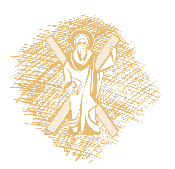 Μαγνητικά υλικά
Τα υλικά χαρακτηρίζονται ανάλογα με τη δομή και την αλληλεπίδραση των ατομικών μαγνητικών Ροπών.  
Σε ατομική ή μοριακή κλίμα οι μαγνητικές ροπές συσχετίζονται με τη μορφή των τροχιών ηλεκτρονίων, τα σπίν του ηλεκτρονίου και σε λιγότερο βαθμό με το σπιν του πυρήνα.  
Το διάγραμμα δείχνει τη συνολική μαγνητική ροπή ατόμου που δημιουργείται από την τροχιά ηλεκτρονίου (morb) το σπιν του ηλεκτρονίου (mspin), που προσθέτει ή αφαιρεί από τη συνολική ροπή. Επιπρόσθετα τα ηλεκτρονία που εμφανίζονται σε ζευγάρια θα έχουν ίσες και αντίθετες ροπές από το σπίν.
Η μαγνητική επαγωγή, B0, επιβάλλεται εξωτερικά.
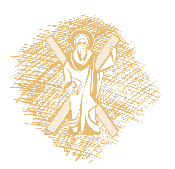 Κινήσεις ηλεκτρονίων στα άτομα
Τροχιακή περιστροφή
Ιδιοπεριστροφή
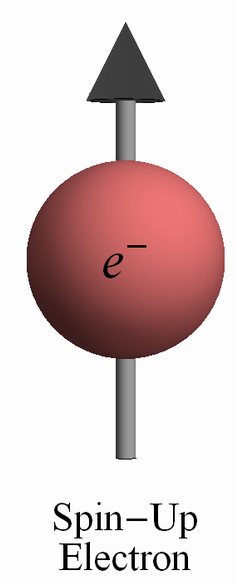 Πηγή:[commons.wikimedia.org]
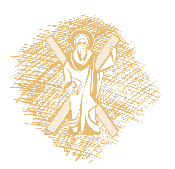 Διαμαγνητισμός
Στην περίπτωση αυτή το άθροισμα των τροχιακών και σπιν μαγνητικών ροπών συσχετισμένες με όλα τα ηλεκτρόνια σε ένα άτομου είναι μηδενικό όταν δεν υπάρχει εξωτερικό πεδίο
Η δράση εξωτερικού μαγνητικού πεδίου οδηγεί σε ακτινική κεντρόφυγο δύναμη Fm στο ηλεκτρονίο που δείχνεται εδώ με αποτέλεσμα τη μείωση της ταχύτητας περιστροφής  για να υπάρχει ισορροπία μαγνητικών και Ηλεκτρικών δυνάμεων.
Η μείωση της ταχύτητας προκαλεί μείωση της τροχιακής μαγνητικής ροπής με συνέπεια την παραγωγή μιας πολύ μικρής μαγνητικής ροπής στην κατεύθυνση της σπιν μαγνητικής ροπής (αντίθετα στο επιβαλλόμενο μαγνητικό πεδίο
Επομένως τελικά έχουμε μείωση της συνολικής μαγνητικής επαγωγής.
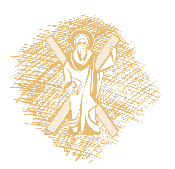 Παραμαγνητισμός
Στην περίπτωση αυτή η συνολική μαγνητική ροή ανά άτομο δεν είναι μηδέν αλλά πολύ μικρή.  Λόγω του τυχαίου προσανατολισμού των γειτονικών ατόμων η μέση μαγνητική ροπή είναι μηδέν
Δράση εξωτερικού μαγνητικού πεδίο εισάγει ροπή που τείνει να ευθυγραμμίσει μερικώς τα γειτονικά άτομα και άρα οδηγεί στην αύξηση της μαγνητικής επαγωγής 
Παρόλα αυτά το διαμαγνητικό φαινόμενο σε συνδυασμό με την τάση για τυχαίο προσανατολισμό των ατόμων από τη κίνηση των μορίων (η οποία αυξάνεται με τη θερμότητα εξασθενεί τη συνολική αύξηση του B. 
Συνεπώς το B αυξάνει αλλά λίγο
Παραδείγματα παραμαγνητικών υλικών:  ποτάσιο, βολφράμιο, σπάνια μέταλλα
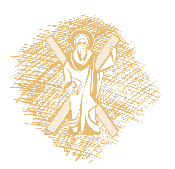 Φερρομαγνητισμός
Στα φερρομαγνητικά υλικά υπάρχουν ισχυρές ατομικές ή μοριακές ροπές. Ροπές γειτονικών μορίων συντονίζονται σχηματίζοντας μικρές περιοχές τους λεγόμενος τομείς. Ο προσανατολισμός των μαγνητικών ροπών γειτονικών τομέων είναι τυχαίος οπότε η συνολική ροπή είναι μηδέν.
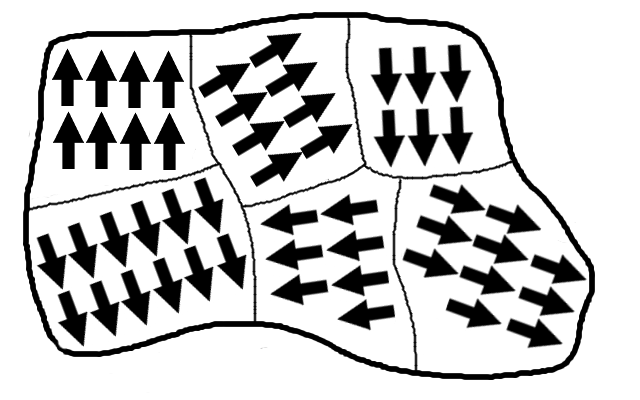 Πηγή: [en.wikipedia.org]
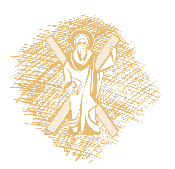 Φερρομαγνητισμός(2)
Η επιβολή εξωτερικού μαγνητικού πεδίου προκαλεί ισχυρότερη ροπή σε αυτές τις μαγνητικές ροπές που είναι πιο κοντά προσανατολισμένες στο B0.  Η μέση ευθυγράμμιση μέσα στο υλικό συνεπώς αυξάνεται αλλά αυτό γίνεται με την ευθυγράμμιση κάποιων τομέων που τώρα βρίσκονται σε μερικώς αντίθετο προσανατολισμό με άλλους τομείς (που δεν είναι τόσο κοντά προσανατολισμένες στο εξωτερικό πεδίο
Παρατηρείται σημαντική αύξηση στο μαγνητικό πεδίο
Φερρομαγνητικά υλικά: Σίδηρος, νικέλιο, κοβάλτιο (σε θερμοκρασία δωματίου), γαδολίνιο, δυσπρόσιο (χαμηλή θερμοκρασία).
B0
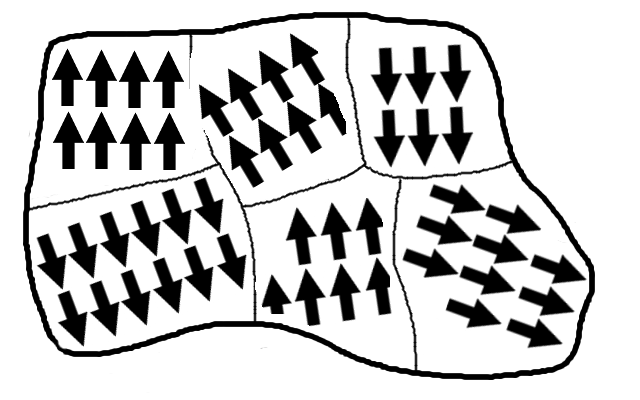 Πηγή: [en.wikipedia.org]
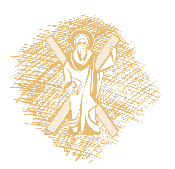 Αντιφερρόμαγνητισμός
Σε συγκριμένα υλικά και σε χαμηλές θερμοκρασίες οι γειτονικές μαγνητικές ροπές, προσανατολίζονται σε αντίθετες φορές, επειδή αυτή είναι η χαμηλότερη ενεργειακή κατάσταση. Η επιβολή εξωτερικού μαγνητικού πεδίου δεν αλλάζει το μαγνητικό πεδίο (εντός του υλικού).
Παράδειγμα αντιφερρομαγνητικών υλικών:  Οξείδιο του μαγγανίου, οξείδιο του νικελίου, σιδηρούχο θείο, χλωριούχο κοβάλτιο
m
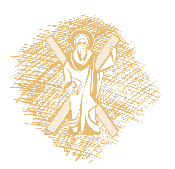 Φερριμαγνητισμός
Σε συγκεκριμένα υλικά η χαμηλή ενεργειακή κατάσταση επιτυγχάνεται με τον προσανατολισμό γειτονικών τομέων σε αντίθετες φορές, αλλά με διαφορετικά πλάτη όπως φαίνεται στο σχήμαbut.
Η επιβολή εξωτερικού μαγνητικού πεδίου έχει ως αποτέλεσμα τη σημαντική μεταβολή της μαγνητικής επαγωγής. Η μεταβολή δεν είναι τόσο ισχυρή όμως όπως στα φερρομαγνητικά υλικά. Πολύ σημαντικά υλικά σε αυτή τη κατηγορία είναι οι φερρίτες υλικά που ξεχωρίζουν γιατί έχουν χαμηλή αγωγιμότητα (χαμηλές απώλειες από ρεύματα). 
Φερριμαγνητικά υλικά:  μαγνητίτης, φερρίτης νικελίου, φερρίτης νικελίου ψευδαργύρου.
m
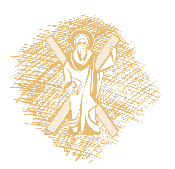 Τέλος Ενότητας
Χρηματοδότηση
Το παρόν εκπαιδευτικό υλικό έχει αναπτυχθεί στo πλαίσιo του εκπαιδευτικού έργου του διδάσκοντα.
Το έργο «Ανοικτά Ακαδημαϊκά Μαθήματα στο Πανεπιστήμιο Αθηνών» έχει χρηματοδοτήσει μόνο την αναδιαμόρφωση του εκπαιδευτικού υλικού. 
Το έργο υλοποιείται στο πλαίσιο του Επιχειρησιακού Προγράμματος «Εκπαίδευση και Δια Βίου Μάθηση» και συγχρηματοδοτείται από την Ευρωπαϊκή Ένωση (Ευρωπαϊκό Κοινωνικό Ταμείο) και από εθνικούς πόρους.
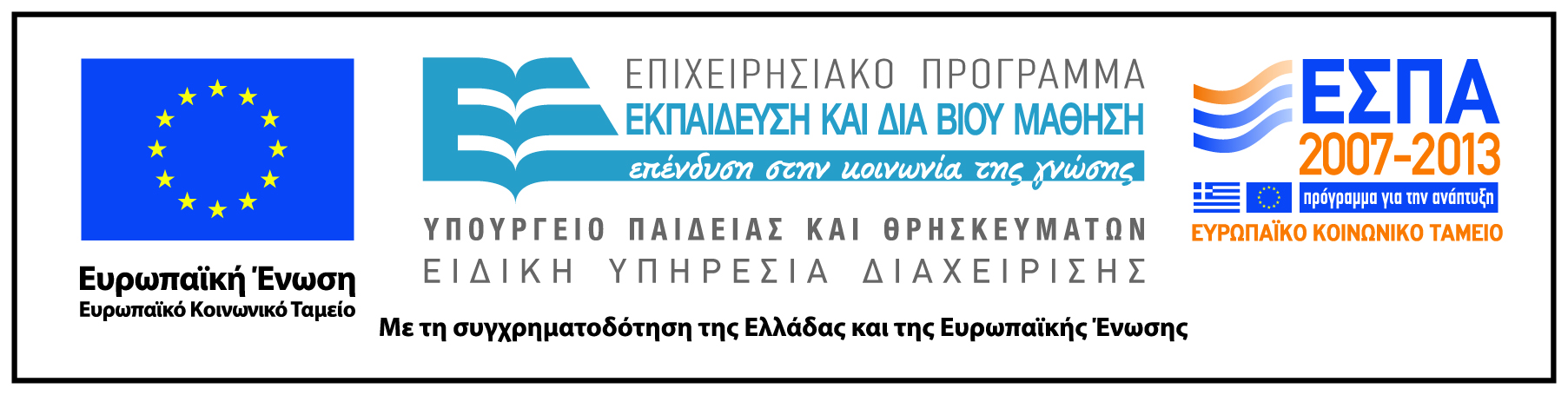 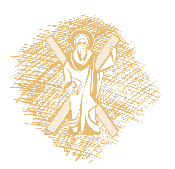 Σημειώματα
Σημείωμα Ιστορικού Εκδόσεων Έργου
Το παρόν έργο αποτελεί την έκδοση Χ.ΥΖ.  
Έχουν προηγηθεί οι κάτωθι εκδόσεις:
Έκδοση Χ1.Υ1Ζ1 διαθέσιμη εδώ. (Συνδέστε στο «εδώ» τον υπερσύνδεσμο). 
Έκδοση Χ2.Υ2Ζ2 διαθέσιμη εδώ. (Συνδέστε στο «εδώ» τον υπερσύνδεσμο). 
Έκδοση Χ3.Υ3Ζ3 διαθέσιμη εδώ. (Συνδέστε στο «εδώ» τον υπερσύνδεσμο).
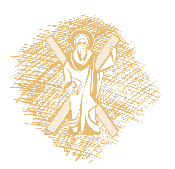 Σημείωμα Αναφοράς
Copyright Εθνικόν και Καποδιστριακόν Πανεπιστήμιον Αθηνών, Όνομα μέλους ή μελών ΔΕΠ 2014. Όνομα μέλους ή μελών ΔΕΠ. «Τίτλος Μαθήματος. Τίτλος ενότητας». Έκδοση: 1.0. Αθήνα 2014. Διαθέσιμο από τη δικτυακή διεύθυνση: σύνδεσμο μαθήματος.
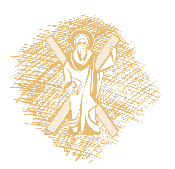 Σημείωμα Αδειοδότησης
Το παρόν υλικό διατίθεται με τους όρους της άδειας χρήσης Creative Commons Αναφορά, Μη Εμπορική Χρήση Παρόμοια Διανομή 4.0 [1] ή μεταγενέστερη, Διεθνής Έκδοση.   Εξαιρούνται τα αυτοτελή έργα τρίτων π.χ. φωτογραφίες, διαγράμματα κ.λ.π.,  τα οποία εμπεριέχονται σε αυτό και τα οποία αναφέρονται μαζί με τους όρους χρήσης τους στο «Σημείωμα Χρήσης Έργων Τρίτων».
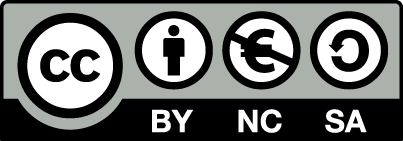 [1] http://creativecommons.org/licenses/by-nc-sa/4.0/ 

Ως Μη Εμπορική ορίζεται η χρήση:
που δεν περιλαμβάνει άμεσο ή έμμεσο οικονομικό όφελος από την χρήση του έργου, για το διανομέα του έργου και αδειοδόχο
που δεν περιλαμβάνει οικονομική συναλλαγή ως προϋπόθεση για τη χρήση ή πρόσβαση στο έργο
που δεν προσπορίζει στο διανομέα του έργου και αδειοδόχο έμμεσο οικονομικό όφελος (π.χ. διαφημίσεις) από την προβολή του έργου σε διαδικτυακό τόπο

Ο δικαιούχος μπορεί να παρέχει στον αδειοδόχο ξεχωριστή άδεια να χρησιμοποιεί το έργο για εμπορική χρήση, εφόσον αυτό του ζητηθεί.
Διατήρηση Σημειωμάτων
Οποιαδήποτε αναπαραγωγή ή διασκευή του υλικού θα πρέπει να συμπεριλαμβάνει:
το Σημείωμα Αναφοράς
το Σημείωμα Αδειοδότησης
τη δήλωση Διατήρησης Σημειωμάτων
το Σημείωμα Χρήσης Έργων Τρίτων (εφόσον υπάρχει)
μαζί με τους συνοδευόμενους υπερσυνδέσμους.
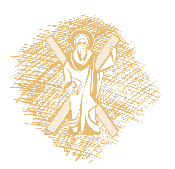 Σημείωμα Χρήσης Έργων Τρίτων (1/2)
Το Έργο αυτό κάνει χρήση των ακόλουθων έργων:
Εικόνες/Σχήματα/Διαγράμματα/Φωτογραφίες
Εικόνα 1: <αναφορά><άδεια με την οποία διατίθεται> <σύνδεσμος><πηγή><κ.τ.λ>
Εικόνα 2: <αναφορά><άδεια με την οποία διατίθεται> <σύνδεσμος><πηγή><κ.τ.λ>
Εικόνα 3: <αναφορά><άδεια με την οποία διατίθεται> <σύνδεσμος><πηγή><κ.τ.λ>
Εικόνα 4: <αναφορά><άδεια με την οποία διατίθεται> <σύνδεσμος><πηγή><κ.τ.λ>
Εικόνα 5: <αναφορά><άδεια με την οποία διατίθεται> <σύνδεσμος><πηγή><κ.τ.λ>
Εικόνα 6: <αναφορά><άδεια με την οποία διατίθεται> <σύνδεσμος><πηγή><κ.τ.λ>
Εικόνα 7: <αναφορά><άδεια με την οποία διατίθεται> <σύνδεσμος>< πηγή><κ.τ.λ>
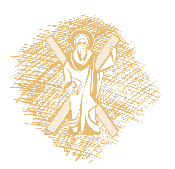 Σημείωμα Χρήσης Έργων Τρίτων (2/2)
Το Έργο αυτό κάνει χρήση των ακόλουθων έργων:
Πίνακες
Πίνακας 1: <αναφορά><άδεια με την οποία διατίθεται> <σύνδεσμος><πηγή><κ.τ.λ>
Πίνακας 2: <αναφορά><άδεια με την οποία διατίθεται> <σύνδεσμος><πηγή><κ.τ.λ>
Πίνακας 3: <αναφορά><άδεια με την οποία διατίθεται> <σύνδεσμος><πηγή><κ.τ.λ>
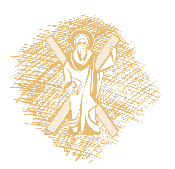